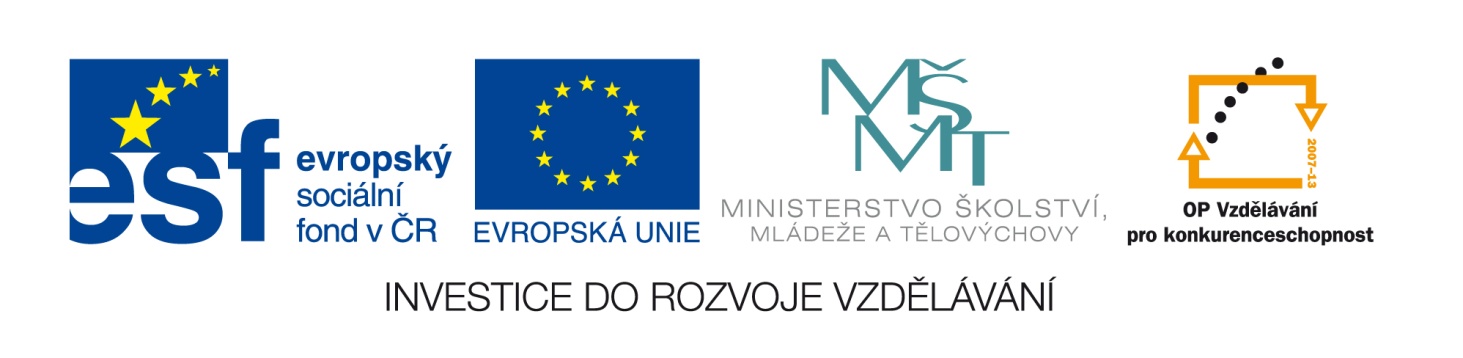 Označení materiálu: 	VY_32_INOVACE_DVOLE_SUROVINY1_13
Název materiálu:	Jakost potravin			
Tematická oblast:	Suroviny, 1. ročník
Anotace:	Prezentace slouží k výkladu nového učiva.
Očekávaný výstup:	Materiál slouží k osvojení a upevnění učiva na téma jakost potravin. 	Žáci se naučí metody zjišťování jakosti potravin a jejich rozdělení. 
Klíčová slova:	jakost surovin, objektivní a subjektivní metody zkoumání jakosti 	potravin
Metodika: 	Podklad k výuce nové látky.
Obor:	29-54-H/01 Cukrář		
Ročník:	1.
Autor: 	Ing. Lenka Dvořáčková
Zpracováno dne:	22. 1. 2013

Prohlašuji, že při tvorbě výukového materiálu jsem respektoval(a) všeobecně užívané právní a morální zvyklosti, autorská a jiná práva třetích osob, zejména práva duševního vlastnictví (např. práva k obchodní firmě, autorská práva k software, k filmovým, hudebním a fotografickým dílům nebo práva k ochranným známkám) dle zákona 121/2000 Sb. (autorský zákon). Nesu veškerou právní odpovědnost za obsah a původ svého díla.
Integrovaná střední škola, Hlaváčkovo nám. 673, Slaný
Jakostní znaky surovin
Jakost potravin
Integrovaná střední škola, Hlaváčkovo nám. 673, Slaný
Jakost potravin
je souhrn vlastností výrobku
je stanovena normou jakosti
JAKOST SUROVIN URČUJE:
chemické složení
hodnocení smyslů
zdravotní nezávadnost
způsob ošetřování
způsob skladování
Integrovaná střední škola, Hlaváčkovo nám. 673, Slaný
Posouzení jakosti potravin
Integrovaná střední škola, Hlaváčkovo nám. 673, Slaný
Subjektivní metody
Integrovaná střední škola, Hlaváčkovo nám. 673, Slaný
Posuzování smysly
ZRAK
posoudíme vzhled, barvu, čistotu, obaly, tvar
ČICH
zjišťujeme pachy a vůně
CHUŤ
poznáme slanost, kyselost, hořkost, trpkost
SLUCH
plechové obaly – vydutí
HMAT
-   určujeme konzistenci, zrnitost, drobivost, teplo, chlad, vlhkost, pružnost, tuhost
Integrovaná střední škola, Hlaváčkovo nám. 673, Slaný
Objektivní metody
Chemické  metody
Integrovaná střední škola, Hlaváčkovo nám. 673, Slaný
Fyzikální metody
používáme fyzikální přístroje a pomůcky
Integrovaná střední škola, Hlaváčkovo nám. 673, Slaný
Mikroskopické metody
Integrovaná střední škola, Hlaváčkovo nám. 673, Slaný
Mikrobiologické metody
Integrovaná střední škola, Hlaváčkovo nám. 673, Slaný
Chemické metody
Integrovaná střední škola, Hlaváčkovo nám. 673, Slaný
Kontrolní otázky
Čím je dána jakost surovin?
Rozděl do dvou skupin metody hodnocení jakosti surovin.
Co je to senzorické hodnocení?
Popiš objektivní metody zkoumání jakosti.
Integrovaná střední škola, Hlaváčkovo nám. 673, Slaný
Použitá literatura
BLÁHA, Ludvík, RNDr. Ivana KOPOVÁ a František ŠREK. SUROVINY: pro učební obor Cukrář, Cukrářka. 4. aktualizované vydání. Praha: Informatorium, spol.s.r.o., 2007. 4. ISBN 978-80-7333-000-2.